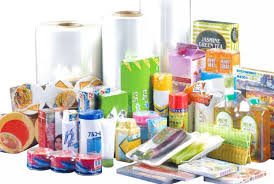 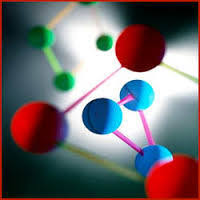 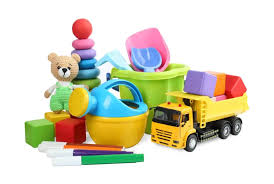 Half yearly review
ANMOL AGARWAL
MEMBER SECRETARY- PCD 21, PCD 26 & PCD 30
SECTORS AND SUB-SECTORS
PCD 21
IDENTIFICATION OF
SECTORS AND 
SUB-SECTORS
PLASTIC PACKAGING
Flexible Packaging
Rigid Packaging
Films and Sheets
Food Contact Applications
Other than Food Contact Applications
Food Contact Applications
Other than Food Contact Applications
SECTOR
SUB-SECTORS
SUB-SUBSECTORS
DYE INTERMEDIATES
MODE OF EXECUTION (PCD 26)

A standard / new work item is allotted to an industry. It reviews the standard / work item. 

It arranges sample and send to other members of Working panel and ROUND ROBBIN TEST is performed within working panel. As of now, 9 Industries are performing RRT. 

After submission of RRT report, a meeting of WORKING PANEL is organised which reviews draft revision/ working draft and RRT report provided by the expert and submits to the Committee
PROGRESS OF NWIP’S AGAINST THE ANNUAL ACTION PLAN FOR 2024-2025 AND THE PROCESS ADOPTED
PROGRESS OF NWIP’S AGAINST THE ANNUAL ACTION PLAN FOR 2024-2025 AND THE PROCESS ADOPTED
PROGRESS OF NWIP’S AGAINST THE ANNUAL ACTION PLAN FOR 2024-2025 AND THE PROCESS ADOPTED
NWIP STATUS
PROGRESS OF REVIEWS AGAINST THE ANNUAL ACTION PLAN FOR 2024-2025
Process adopted for review of standards
WORKING PANELS AND WORKING GROUPS
WORKING PANELS AND WORKING GROUPS
Rationalisation
PCD 21Industry –– 10 (33.3%) Association –– 07 (23.3%) Consumer –– 06 (20%) Labs and Research Institute –– 05 (16.7%) Personal capacity- 01 (3%)NGO –– 01 (3%) Total- 30
PCD 30 

Industry: 9 (45%)
Lab: 2 (10%)
Research: 3 (15%)
Consumer: 2 (10%)
Government body: 4 (20%)

Total: 20
PCD 26 

Industry: 73% (Committee in its last meeting decided to seek representation from IITs, CoE, Laboratories)
Research Organization : 7.6%
Laboratory: 3.3%
Total - 27
Rationalisation of membership in the Committee is the continuing process. In every meeting, review of composition is done.
SC/WP Meetings planned and held outside HQRS
SC Meetings held outside HQRS- NIL
SC Meeting planned outside HQRS- 02 (PCD 26, PCD 30)
PCD 26- 29/01/2025 Sardar Vallabhbhai National Institute of Technology, Surat
PCD 30- 27/11/2024 
 ATTENDANCE IN LAST MEETINGS 
PCD 21-  87% (In physical mode)
PCD 26- 55% (In physical mode)
PCD 30- 60% (In physical mode)
Removal of inactive members is a continued process followed in all the sectional committees
PCD 26- 04
PCD 21- 06
Resolutions are sent within 24hours of completion of meeting
THANK YOU